Von der Brust zum Big Mac
Stillen, Ernährung und Gewichtsverlauf
Weltstillwoche 2013: Interdisziplinäre Fachtagung:
«Prävention durch Stillen – Platz dem Stillen»
26. September 2013 in Teufen ARGabi Eugster, MAS Ernährung und Gesundheit ETH
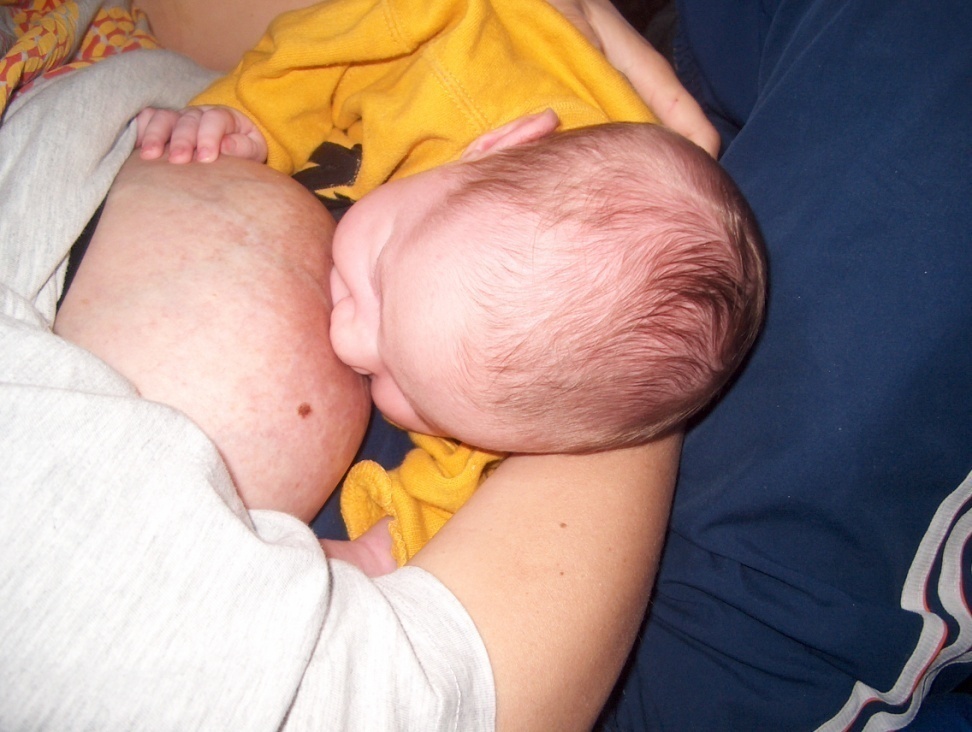 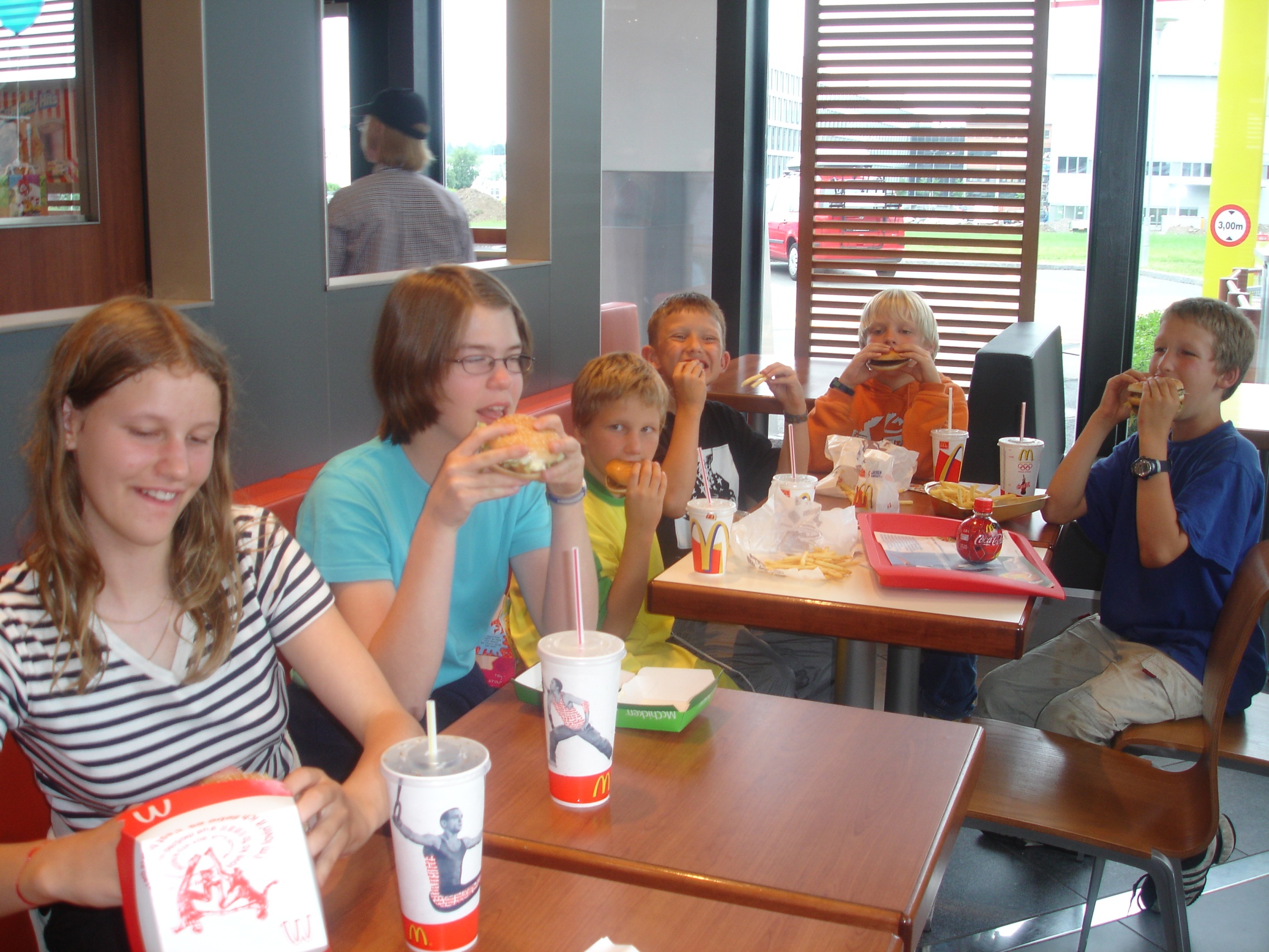 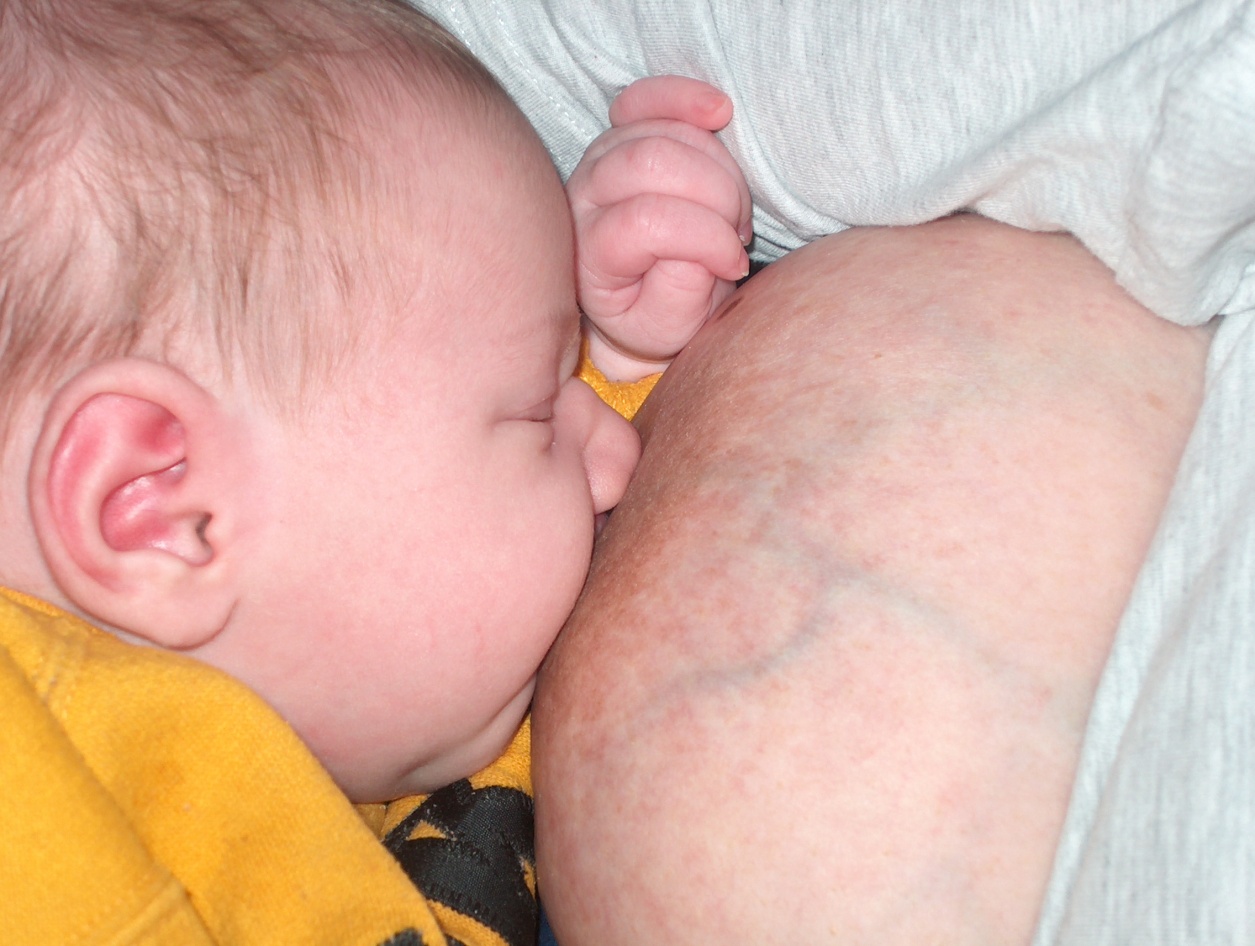 Breast is best
Prägung des Geschmacks
Schwangerschaft
Stillzeit
Einführung der B(r)eikost
Gewichtsverlauf: Von Perzentilen und Übergewicht
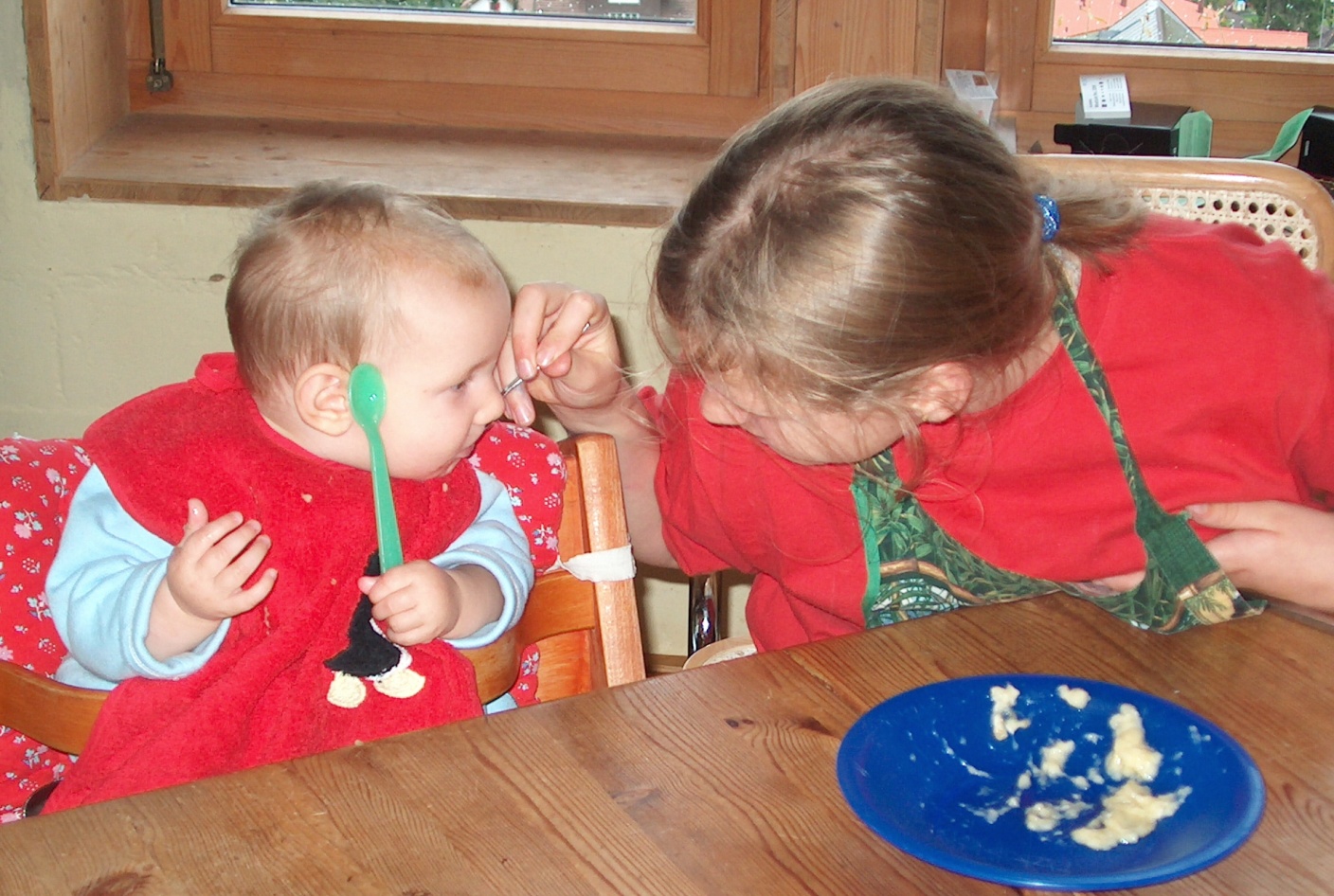 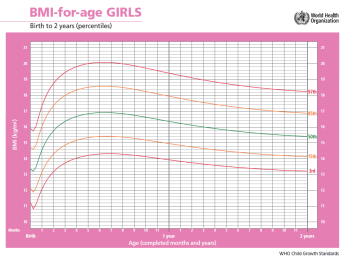 Gabi Eugster: Von der Brust zum Big Mac, Teufen, September 2013
2
Breast ist best!
bester Start ins Leben.
optimale Zusammensetzung der Muttermilch: Deckt die Ernährungsbedürfnisse der ersten sechs Monaten.
enthält bioaktive Substanzen: Enzyme, Immunglobuline, Wachstumsfaktoren, usw.
schützt vor Krankheiten und Allergien.
Gewöhnt Kind an kulturübliche Nahrung.
schenkt Geborgenheit.
ist kostengünstig und praktisch.
usw., usw.
Aber im Zentrum steht…
3
Gabi Eugster: Von der Brust zum Big Mac, Teufen, September 2013
…der Instinkt des Kindes
Jedes Baby kommt mit einem angeborenen Instinkt zur Welt.
Das Baby weiss, wie viel Nahrung es braucht.
Das Baby signalisiert, wann es Hunger hat und wann es satt ist.
Stillen nach Bedarf schützt den kindlichen Instinkt.
Diesen Instinkt gilt es (möglichst lange) zu erhalten!
4
Gabi Eugster: Von der Brust zum Big Mac, Teufen, September 2013
Ernährungsgewohnheiten werden (auch) von aussen geprägt
Gabi Eugster: Von der Brust zum Big Mac, Teufen, September 2013
5
Schwangerschaft
Die erste Prägung geschieht schon im Mutterleib
Gabi Eugster: Von der Brust zum Big Mac, Teufen, September 2013
6
Schwangerschaft: Erstes Geschmackstraining
Geruchs- und Geschmacksstoffe diffundieren in Fruchtwasser.
	 Versuchspersonen konnten den Geruch von Knoblauch sowie von Kümmel und Curry wahrnehmen.
Gabi Eugster: Von der Brust zum Big Mac, Teufen, September 2013
7
Schwangerschaft: Erstes Geschmackstraining
Fötus entwickelt sehr früh Geruchs- und Geschmackssinn.
Neugeborene im Alter von 3 Tagen kennen Geschmack und Geruch des Fruchtwassers ihrer Mutter und bevorzugen diesen (3).
Gabi Eugster: Von der Brust zum Big Mac, Teufen, September 2013
8
Schwangerschaft: Erstes Geschmackstraining
Babys, deren Mütter während der Schwangerschaft Karottensaft getrunken haben, akzeptierten in der Phase der Beikost Karottenmus eher (4).
Aber: Das ist keine „Methode“ mit „Erfolgsgarantie“!
Gabi Eugster: Von der Brust zum Big Mac, Teufen, September 2013
9
Stillzeit
Muttermilch verändert den Geschmack
Gabi Eugster: Von der Brust zum Big Mac, Teufen, September 2013
10
Angeborene Geschmacks-präferenzen
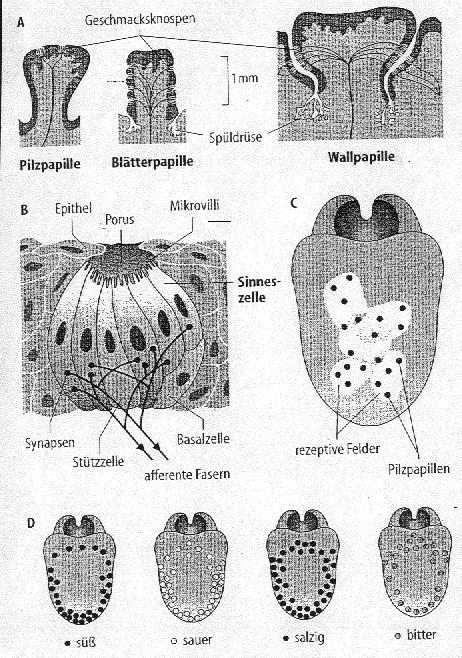 Vorliebe für süss
Vorliebe für salzig
Vorliebe für Fett als Geschmacksträger
Abneigung gegen bitteren Geschmack
Gabi Eugster: Von der Brust zum Big Mac, Teufen, September 2013
11
rest   	water        sweet      sour      bitter
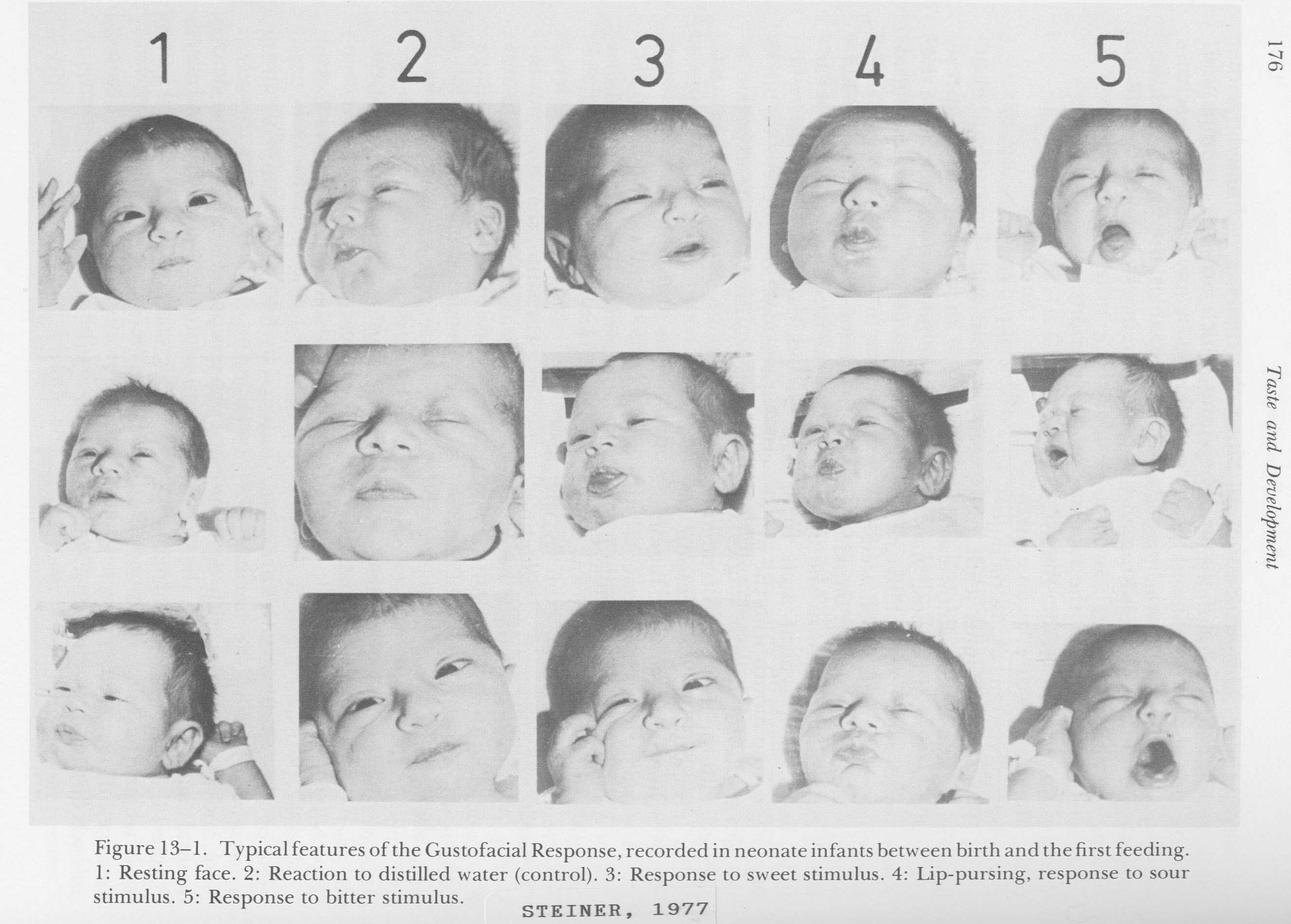 Gabi Eugster: Von der Brust zum Big Mac, Teufen, September 2013
12
Muttermilch schmeckt vertraut
Muttermilch nimmt Geschmack und Geruch der mütterlichen Nahrung an.
Muttermilch schmeckt deshalb „ähnlich“ wie Fruchtwasser und damit vertraut.
Neugeborene bevorzugen den Geruch von Muttermilch.
Auch Flaschenkinder bevorzugen in den ersten Lebenstagen den Geschmack von Muttermilch.
Gabi Eugster: Von der Brust zum Big Mac, Teufen, September 2013
13
Muttermilch schmeckt anders
Viele Geruchs- und Geschmackskomponenten der mütterlichen Nahrung erscheinen in der Muttermilch wieder. Untersucht sind:
Knoblauch 
Alkohol 
Mint Vanille
Gabi Eugster: Von der Brust zum Big Mac, Teufen, September 2013
14
Muttermilch schmeckt anders
Babys essen später vielseitiger, wenn sie schon in der Stillzeit mit verschiedenen Geschmackseindrücken konfrontiert werden.
	 gestillte Babys, die schon Beikost bekamen, assen mehr Pfirsiche und Bohnen, wenn die Mütter diese Speisen zu sich nahmen.
Gabi Eugster: Von der Brust zum Big Mac, Teufen, September 2013
15
Negative Prägung
Ratten bevorzugten „Junk-Food“, wenn ihre Mutter während der Schwangerschaft und Stillzeit „Junk-Food“ gefüttert wurde.

Babys, die während Schwangerschaft und Stillzeit Tabakrauch ausgesetzt waren, rauchten später häufiger.
Gabi Eugster: Von der Brust zum Big Mac, Teufen, September 2013
16
Beikost
Erste feste Nahrung prägt geschmacklich und sozial
Gabi Eugster: Von der Brust zum Big Mac, Teufen, September 2013
17
„Bei-Kost“  ≠  Hauptkost
Aus Gabi Eugster: „Babyernährung gesund&richtig“
18
Gabi Eugster: Von der Brust zum Big Mac, Teufen, September 2013
„Bei-Kost“  ≠  Hauptkost
Muttermilch bleibt das wichtigste Lebensmittel im ersten Lebensjahr.
Feste Nahrung ergänzt Muttermilch. 
Muttermilch gibt Energie und Geborgenheit.
Nicht gestilltes Kind braucht Flaschenmilch („schlechte“ Kopie).
WHO empfiehlt 2 Jahre zu stillen.
Individuell optimale Lösung: Vor, nach oder zwischen den Mahlzeiten stillen.
19
SVM/ASISP, RG-Tagung 2013, Gabi Eugster: Spezielle Ernährungsgewohnheiten
„Natürliche“ Nahrung für den Menschen
Der Mensch ist ein Omnivore
Grosse Anpassungsfähigkeit an Nahrungsangebot der Umgebung
Grosse kulturelle Unterschiede
Kulturelle Unterschied zeigen sich auch bei der Einführung der Beikost.
Gabi Eugster: Von der Brust zum Big Mac, Teufen, September 2013
20
„Ich bin bereit“
Baby zeigt, dass es essen möchte.
Baby „verschlingt“ Essen der Eltern mit den Augen und versucht Essen zu erhaschen.
Baby sitzt mit Unterstützung aufrecht und hält den Kopf selbst.
Baby öffnet den Mund, nimmt den Brei mit der Zuge auf und schluckt.
Baby zeigt Sättigung durch Verweigerung.
Baby hat mehr Hunger.
21
Gabi Eugster: Von der Brust zum Big Mac, Teufen, September 2013
Karotten, Kürbis oder Bananen
Gute Nahrungsmittel für den Breistart: Banane, gekochte Kartoffeln, Karotten, Kürbis oder Zucchini, Avocado.
Nur ein Lebensmittel in den ersten Brei! 
Bei Gemüse etwas Pflanzenöl beigeben.
Kein Salz oder Zucker (oder sonst was zum Brei geben).
Wann der erste Brei serviert wird und welcher es ist, darf individuell verschieden sein.
22
Gabi Eugster: Von der Brust zum Big Mac, Teufen, September 2013
Vielseitige Ernährung
Eine vielseitige Ernährung garantiert die Versorgung mit einer Vielzahl von Makro- und Mikronährstoffen.
Menschen, die sich vielseitig ernähren, haben einen besseren Ernährungsstatus.
Prävention vor ernährungs-bedingten Krankheiten.

 Ziel der „Prägung“: Hinführen des Kindes zu einer vielseitigen und gesunden Ernährungsweise.
Gabi Eugster: Von der Brust zum Big Mac, Teufen, September 2013
23
Vielfalt versus Einheitsbrei
Gestillte Kinder kennen schon viele Geschmacksnuancen und akzeptieren deshalb häufig einen vielfältigeren Speiseplan.
Je vielfältiger der Speiseplan in den ersten Beikostmonaten ist, desto vielfältiger wird der Speiseplan in späteren Jahren sein.
Ein vielfältiges Nahrungsangebot ist von Vorteil
 Am Anfang alle 3-4 Tage ein neues Nahrungsmittel anbieten.
Gabi Eugster: Von der Brust zum Big Mac, Teufen, September 2013
24
Neophobie
Was das Baby nicht kennt, das isst es nicht.
Studien zeigen: Ein neues Nahrungsmittel muss bis zu 10 Mal versucht werden, bevor es akzeptiert wird.
Nicht zu früh aufgeben – aber gelassen bleiben.
Gabi Eugster: Von der Brust zum Big Mac, Teufen, September 2013
25
Fertigbrei und Kindernahrungsmittel
Gläschenbrei und Fertigbrei sind standardisiert.
Praktisch keine Variation des Geschmackes.
Kindernahrungsmittel und Juniormenüs können Aromastoffe und Geschmacks-verstärker enthalten.
Kindernahrungsmittel enthalten häufig viel Zucker.
 Prägung auf spätere (Fertig-)Gerichte aus der Industrie
Gabi Eugster: Von der Brust zum Big Mac, Teufen, September 2013
26
„Ich will keinen Brei“
Nicht wenige Kinder mögen keinen Brei, sind aber trotzdem für feste Kost bereit.
Die meisten Babys mögen Fingerfood.
Babys möchten die Welt (und das Essen) mit den Fingern be-greifen → wichtige Sinneserfahrung.
Gute Knabbereien: Gekochte Gemüsestücke, Reiswaffeln, weiche Früchte, Brot, usw.
27
Gabi Eugster: Von der Brust zum Big Mac, Teufen, September 2013
Knabbern gewöhnt an späteres Essen
Kinder sollen möglichst früh das kulturell, familieninterne Essen kennen lernen.
Knabbern ist der erste Schritt an den Familientisch.
Das Kind gewöhnt sich knabbernd an neue Speisen.
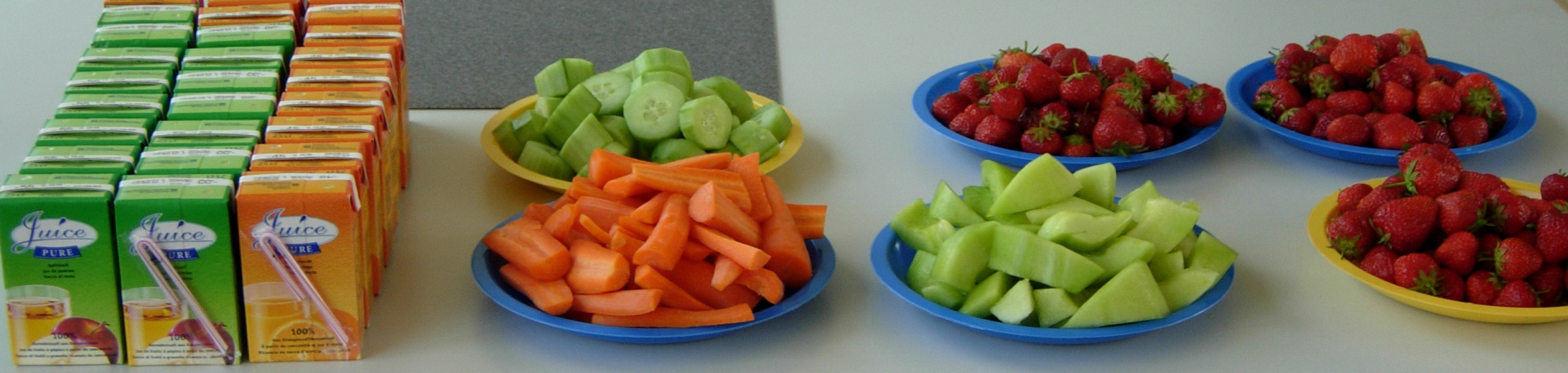 Gabi Eugster: Von der Brust zum Big Mac, Teufen, September 2013
28
Gewichts-verlauf
Von Perzentilen und Übergewicht
Gabi Eugster: Von der Brust zum Big Mac, Teufen, September 2013
29
Liebe geht durch den Magen
Füttern des Kleinkindes beeinflusst Beziehung
Oft gibt es Lob für „gutes, unkompliziertes“ Essen 
Viel essen ist gut!
Risiko: Schlecht zunehmende Kinder
Der leer gegessene Teller als Bumerang!
Zwang ist die grösste Ess-Erziehungs-Sünde.
Gabi Eugster: Von der Brust zum Big Mac, Teufen, September 2013
30
Essen im Überfluss
Heute ist Essen:
Ernährung
Genuss
Entfremdung
Prestige
Lebensgefühl
Trend
Gesundheit
Schlechtes Gewissen
Gesellschaftsthema
...
31
Gabi Eugster: Von der Brust zum Big Mac, Teufen, September 2013
Übergewicht bei Kindern in der Schweiz
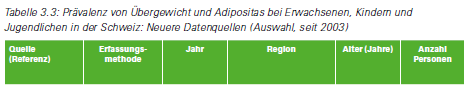 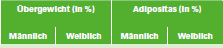 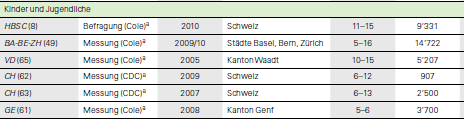 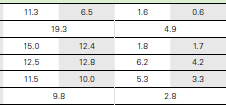 Quelle: 6. Schweizerischer Ernährungsbericht, 2012
Gabi Eugster: Von der Brust zum Big Mac, Teufen, September 2013
32
Ernährung
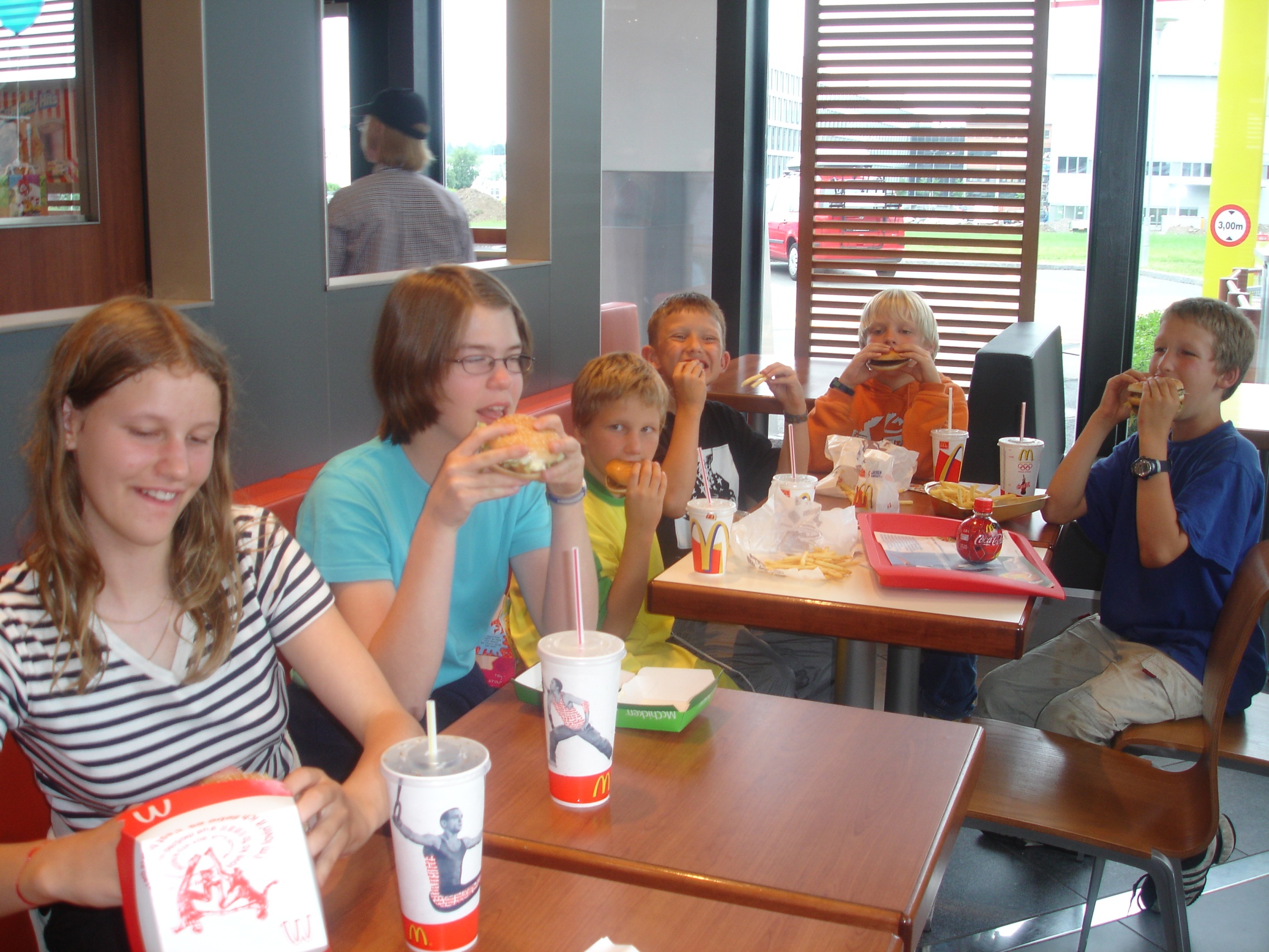 Gabi Eugster: Von der Brust zum Big Mac, Teufen, September 2013
33
Gewichtsverlauf
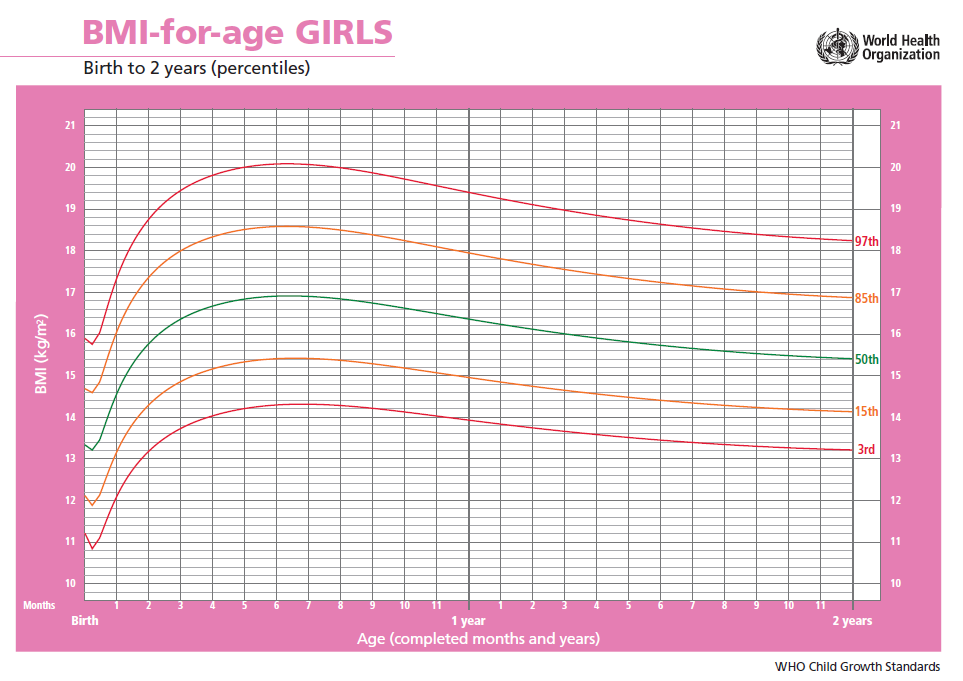 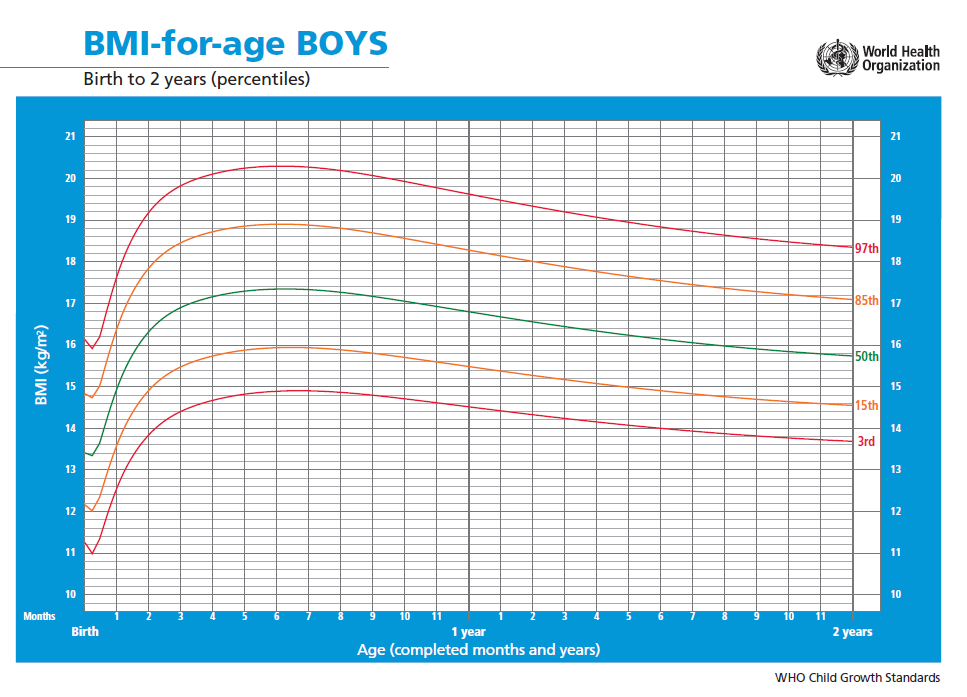 34
Eltern in ihrer Kompetenz stärken
Familiäres Übergewicht kommt nicht nur von den Genen.
Erziehungs- und Bewegungsstil beeinflusst Ernährungsverhalten nachweislich: autoritativer Erziehungsstil schneidet am besten ab!
Freude am Essen: Vorbild von Mama und Papa, Schwester und Bruder.
Gutes Angebot und Vorbild tragenlangfristig.
35
SVM/ASISP, RG-Tagung 2013, Gabi Eugster: Spezielle Ernährungsgewohnheiten